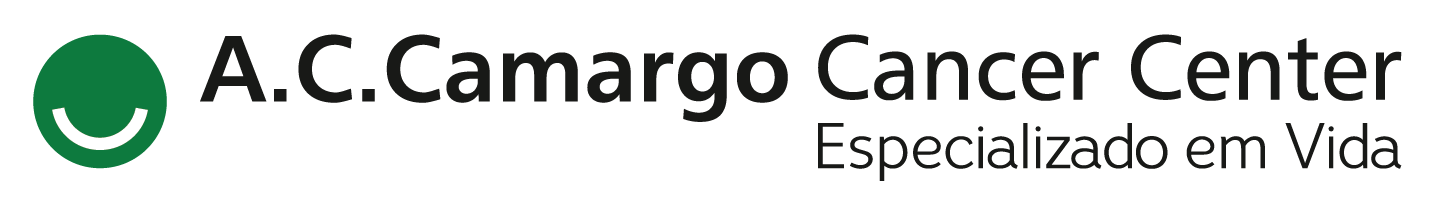 Encontro de Ciência e Inovação 2023
CARACTERÍSTICAS EPIDEMIOLÓGICAS DO MIELOMA MÚLTIPLO NO BRASIL: 20 ANOS DO REGISTRO HOSPITALAR DE CÂNCER
H. V. S. Chaves; M. P. Curado; F. L. M. Gallo
INTRODUÇÃO
OBJETIVO
RESULTADOS E CONCLUSÃO
Dos 29401 registros válidos (tabela 1), há uma discreta predominância do sexo masculino (52,2%, fig 1). A mediana de idade é de 63 anos (20-101 anos), o que é inferior a casuísticas internacionais previamente reportadas. A população abaixo dos 65 anos representou 56,1% (n = 16517) dos casos, sendo de 3% (n = 902) a população abaixo dos 40 anos de idade (tabela 2). A região sudeste foi a responsável pela maioria dos registros com 53,9% (n = 15851) e a região norte contribui com a minoria, com 3,4% (n=1011, fig 2). Nossos estudo representa o maior levantamento epidemiológico de pacientes com MM do Brasil e sugere, pela primeira vez, uma faixa etária de diagnóstico mais jovem que o habitual. Os dados poderão ser usados para planejamento de recursos do tratamento da doença.
O Mieloma Múltiplo (MM) é uma neoplasia de células plasmocitárias que cursa com a produção anômala de imunoglobulinas e consequente lesão de órgãos-alvo, podendo causar anemia, hipercalcemia, lesões líticas e insuficiência renal. A despeito das estratégias de tratamento atuais, o seu tratamento não tem caráter curativo. O MM representa 1% de todos os canceres e 10% dos canceres hematológicos, sendo a terceira neoplasia hematológica mais comum. A incidência do MM está fortemente relacionada às idades mais avançadas, mas a impressão dos Hematologistas no Brasil é de que o diagnóstico é feito em faixa etária mais jovem que a habitual. Dados Epidemiológicos da realidade brasileira são escassos, o que prejudica a projeção de recursos para tratamento da doença.
Avaliar dados epidemiológicos de sexo e idade dos pacientes com MM no Brasil entre os anos de 2000 a 2019 e avaliar se há tendência de faixa etária mais jovem do que o descrito na população mundial.
MÉTODOS
Obtivemos os dados públicos reportados aos Registros Hospitalares do Câncer das plataformas do INCA (Instituto Nacional do Câncer) e da FOSP (Fundação Oncocentro de São Paulo) dos indivíduos com MM, contendo sexo, idade ao diagnóstico e ano de diagnóstico. Estratificamos os indivíduos em intervalo de 5 anos a partir do ano de 2000 a 2019 e a partir da região em que foram diagnosticados. Foram excluídos casos abaixo de 20 anos. A análise estatítsica foi realizada pelo Departamento de Gestão de Dados do AC Camargo Cancer Center, usando os testes de Qui-quadrado e as comparações por Método Pairwise.
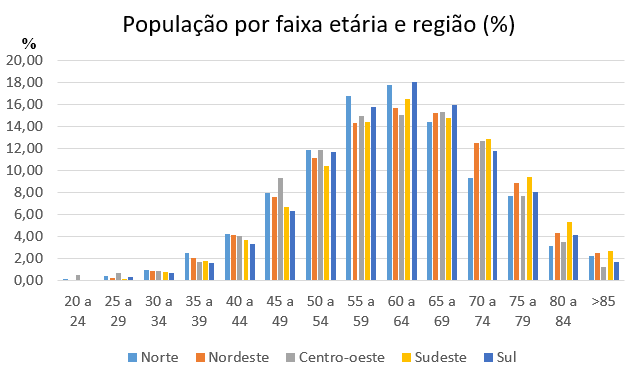 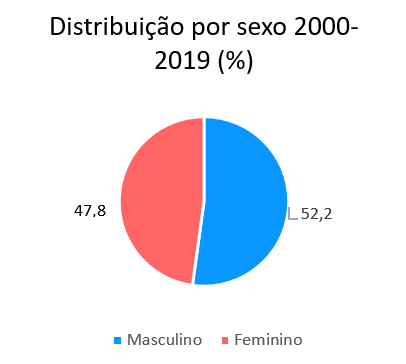 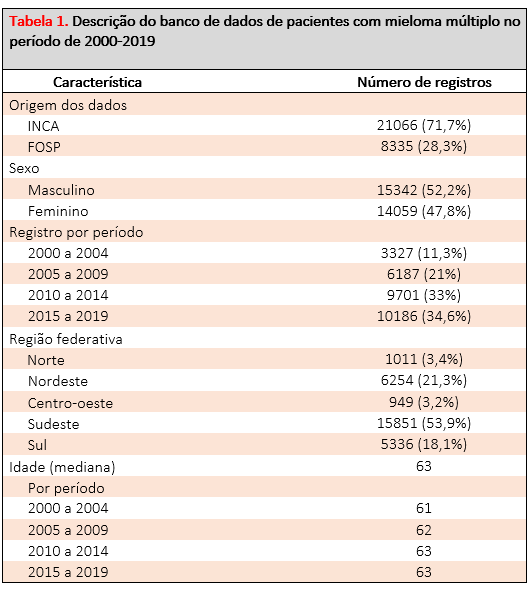 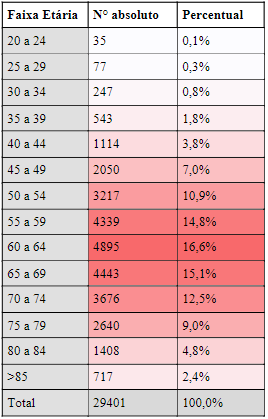 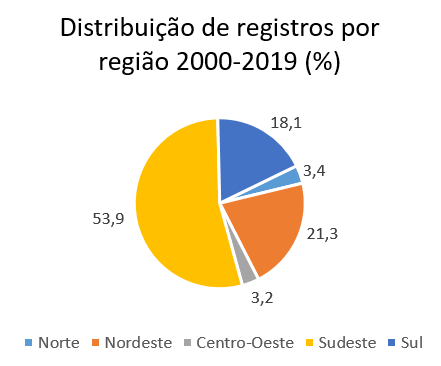 Figura 3 Distribuição da população analisada por faixa etária e região. Sem diferença entre as regiões.
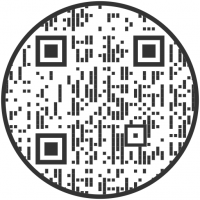 Referências:  
Acesso às referências através do QR Code.
Tabela 2. Distribuição de registros por faixa etária no Brasil, 2000-2019.
Figuras 1 e 2.. Distribuição de registros por região e por sexo entre 2000-2019